Electric Field Lines
Contents:
Basic Concept
Field Lines and point charges
Field Lines and conductors
Electric Field Lines
Direction:
Force This Way
+Q
E
Force This Way
-Q
Point the direction a positive charge would start to move
-
-
-
-
-
-
-
-
-
+
+
+
+
+
+
+
+
+
Parallel Plates
Electric Field Lines
Point the direction a positive charge would start to move
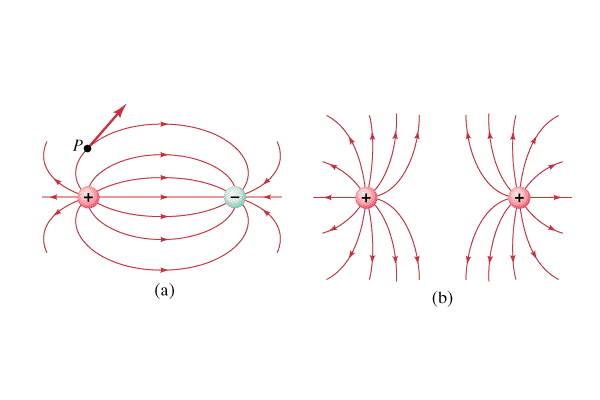 Electric Field Lines
There can be no Electric field within a conductor
(good conductor, static charges)
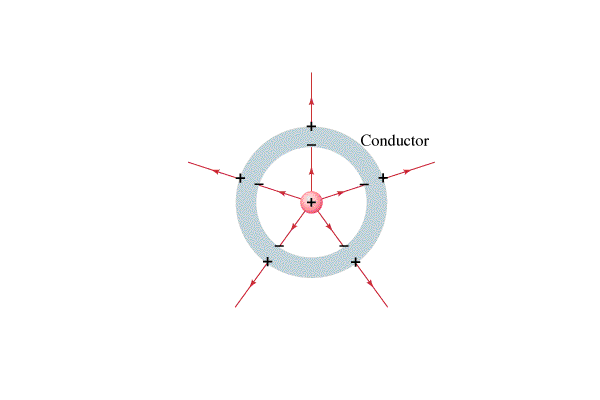 Electric Field Lines
There can be no Electric field within a conductor
(good conductor, static charges)
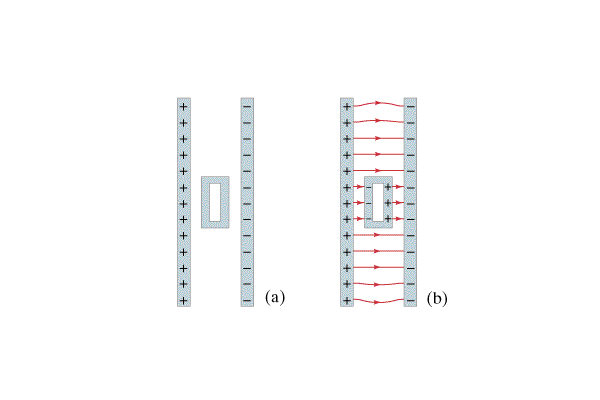 Electric Field Lines
Electric Field lines are always perpendicular to the surface of a conductor
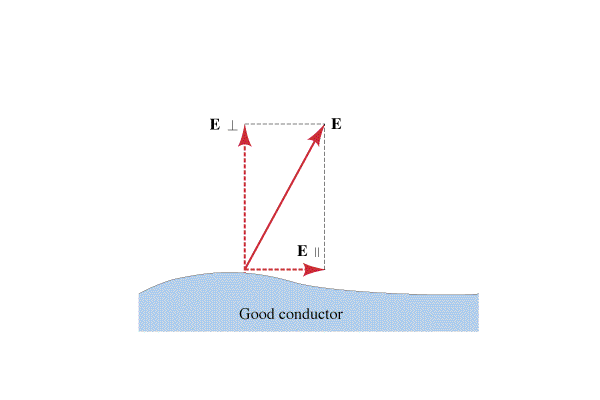 Charge would move along the conductor if they weren’t